Import anatomy
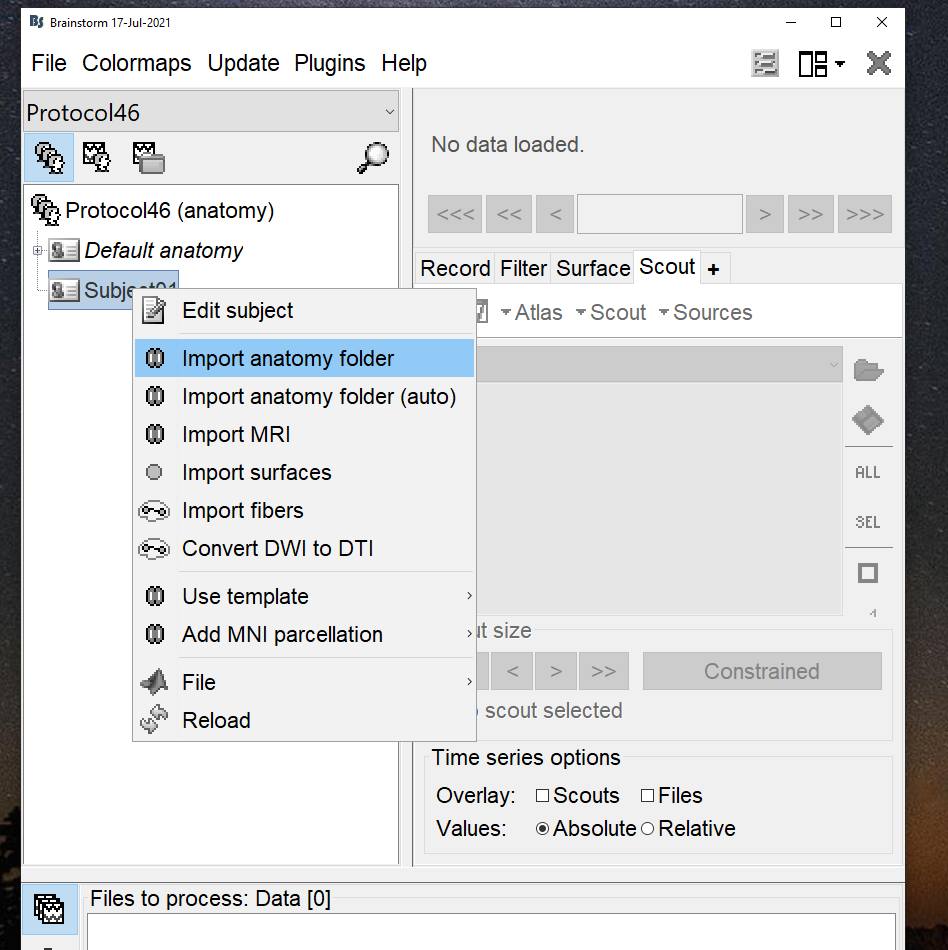 Import brainsuite folder
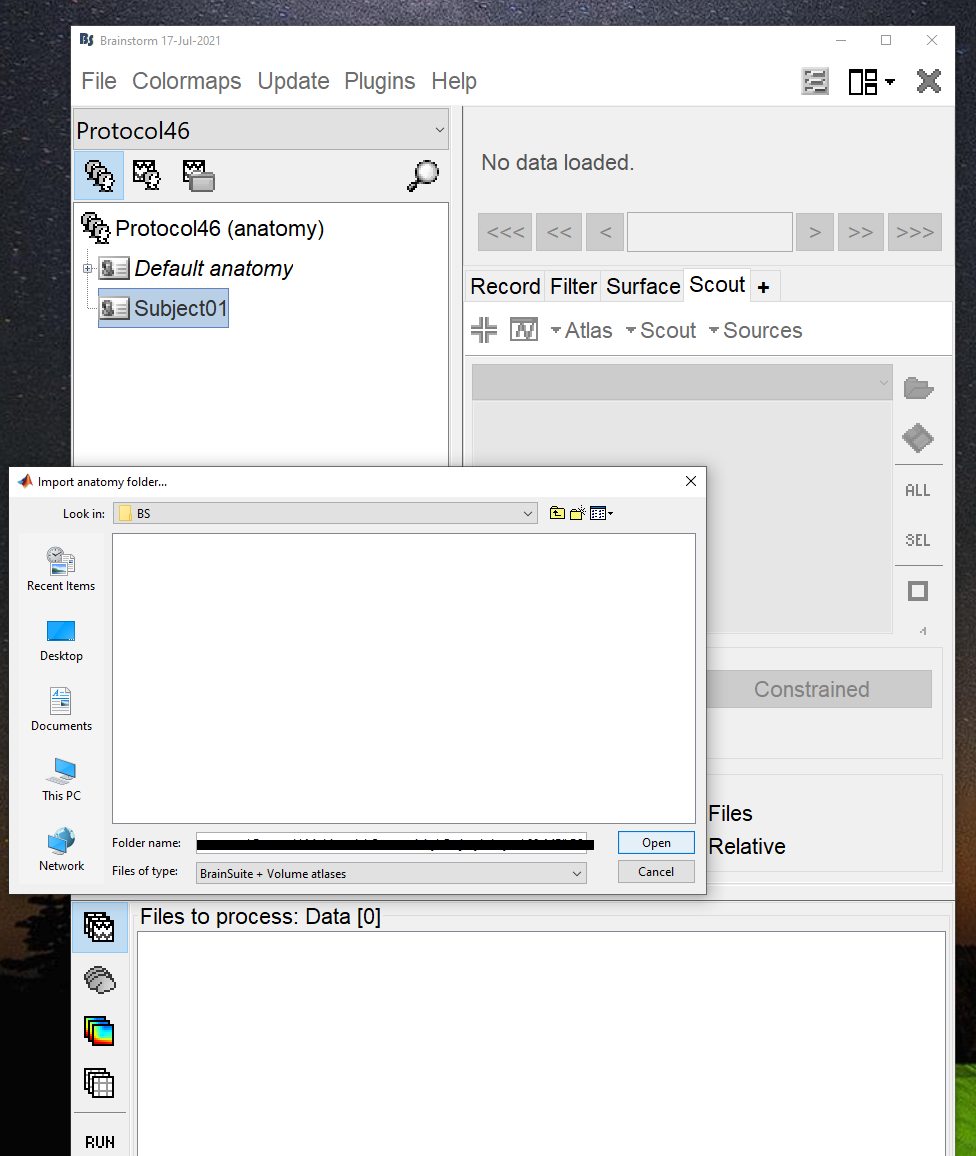 Atlas imported automatically
Displaying imported atlas and scout
Display the subcortical surface
Subcortical Display.Concern: Shows cortical and subcortical volumes.
Number of vertices in subcortical regions: 1198874
Number of vertices in cortical surface: 259577
If I am correct, the labels greater than 2000 in brainsuite corresponds to white matter. Which I don’t think should be imported as subcortical structure. Even brainsuite labels between 1000 and 2000 are not subcortical.
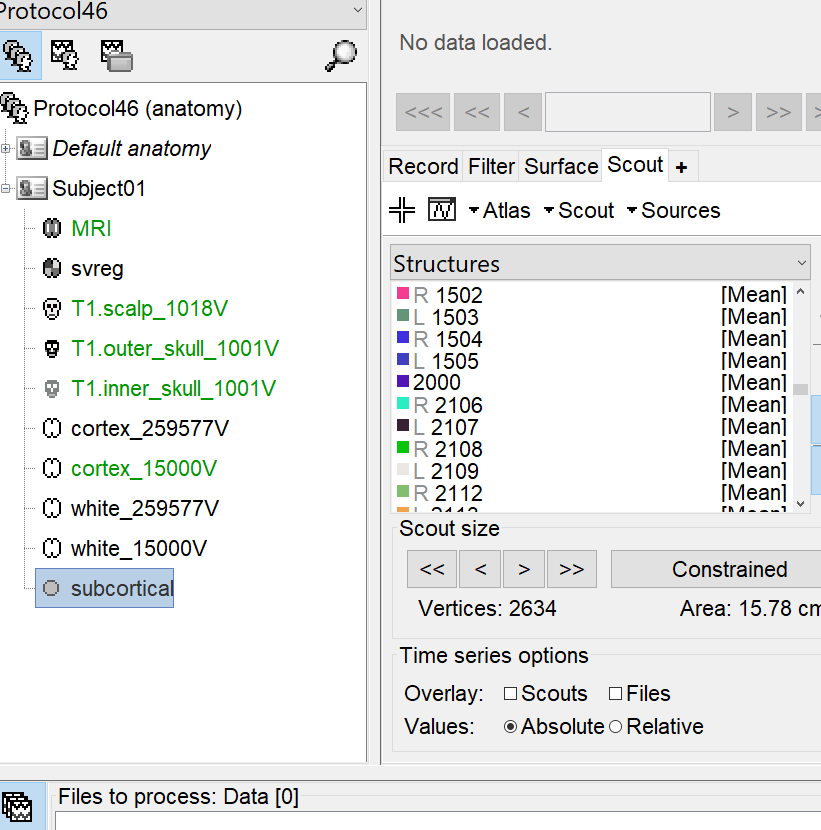